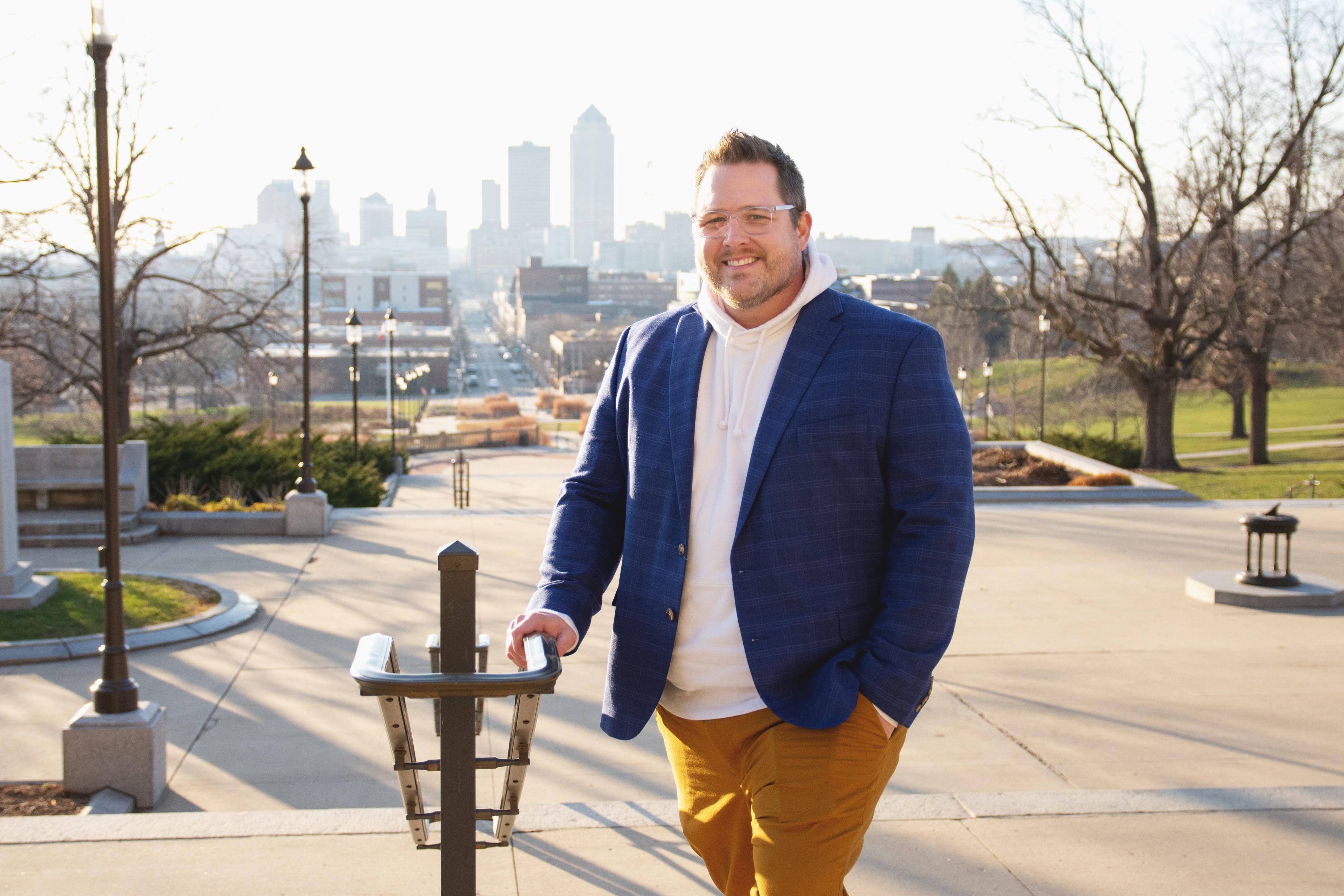 Seth Sparks
Digital Marketing & User Experience Design
1
ABOUT ME
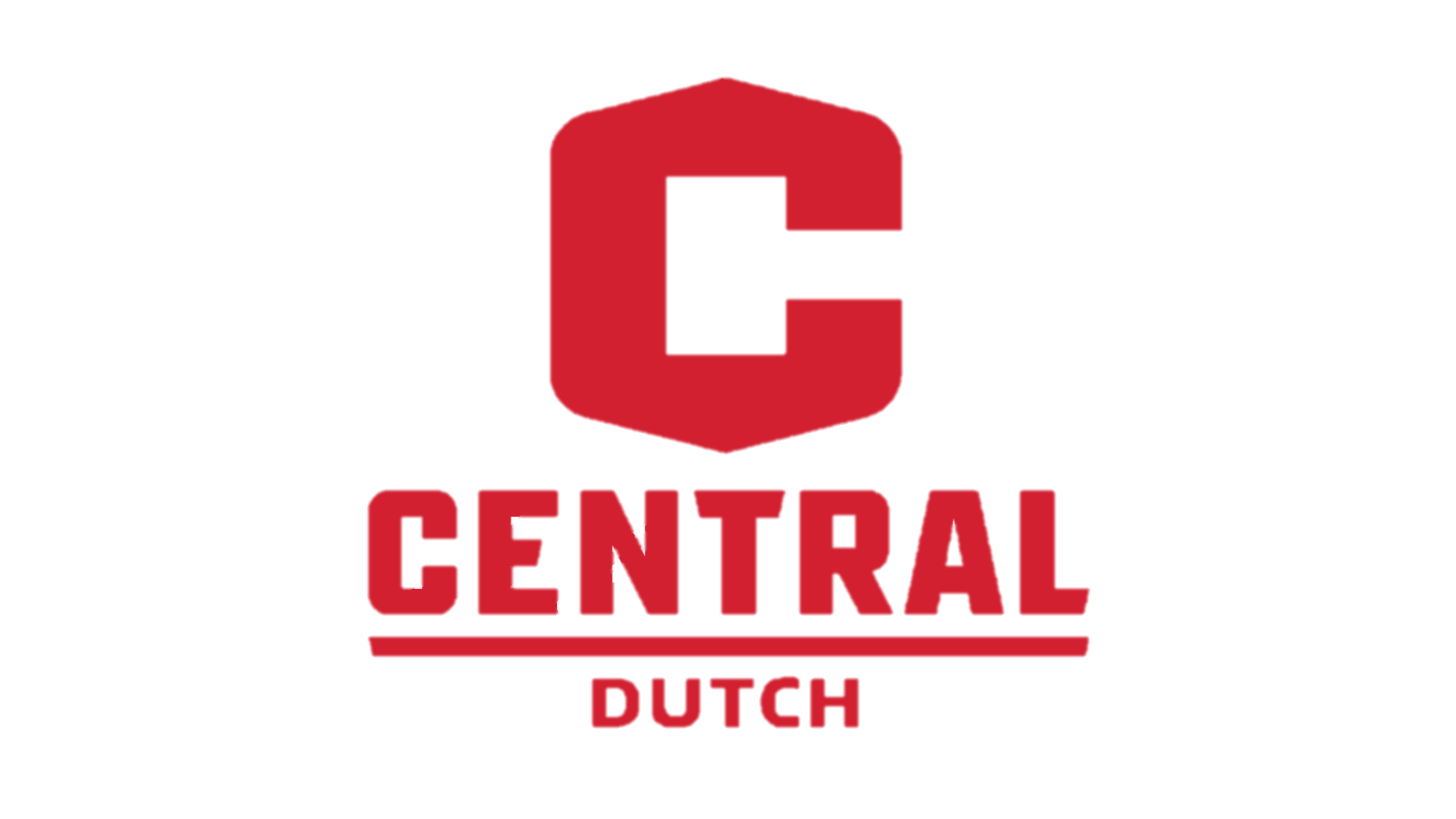 Undergrad Studies
2002
2003
2001
2005
I found me.
Business Mgmt, Marketing
MIS
Computer Science
After ignoring my passion for marketing early on for what I believed would be the more lucrative field of software engineering, I came back “home” to marketing in 2003. It also left with a ton of credits to attain in order to graduate on time.
Radio – DJ, Production
Film & Video – AV Club
2
[Speaker Notes: Started as a computer science and MIS major because I thought because I spent a lot of time on computers, I would be good at programming them WRONG
learned skills that prepared me for the future of marketing. Java, Javascript, SQL, relational databases, HTML, etc. 
Everything become paramount to success working in and around technology-based marketing solutions. 

Ended up back in marketing, chasing credits and having fun with radio and video production
Mass media and media criticism were critical to marketing education as well
And of course, I met Pedrick who added an absurb amount of math to my marketing tool kit]
ABOUT ME
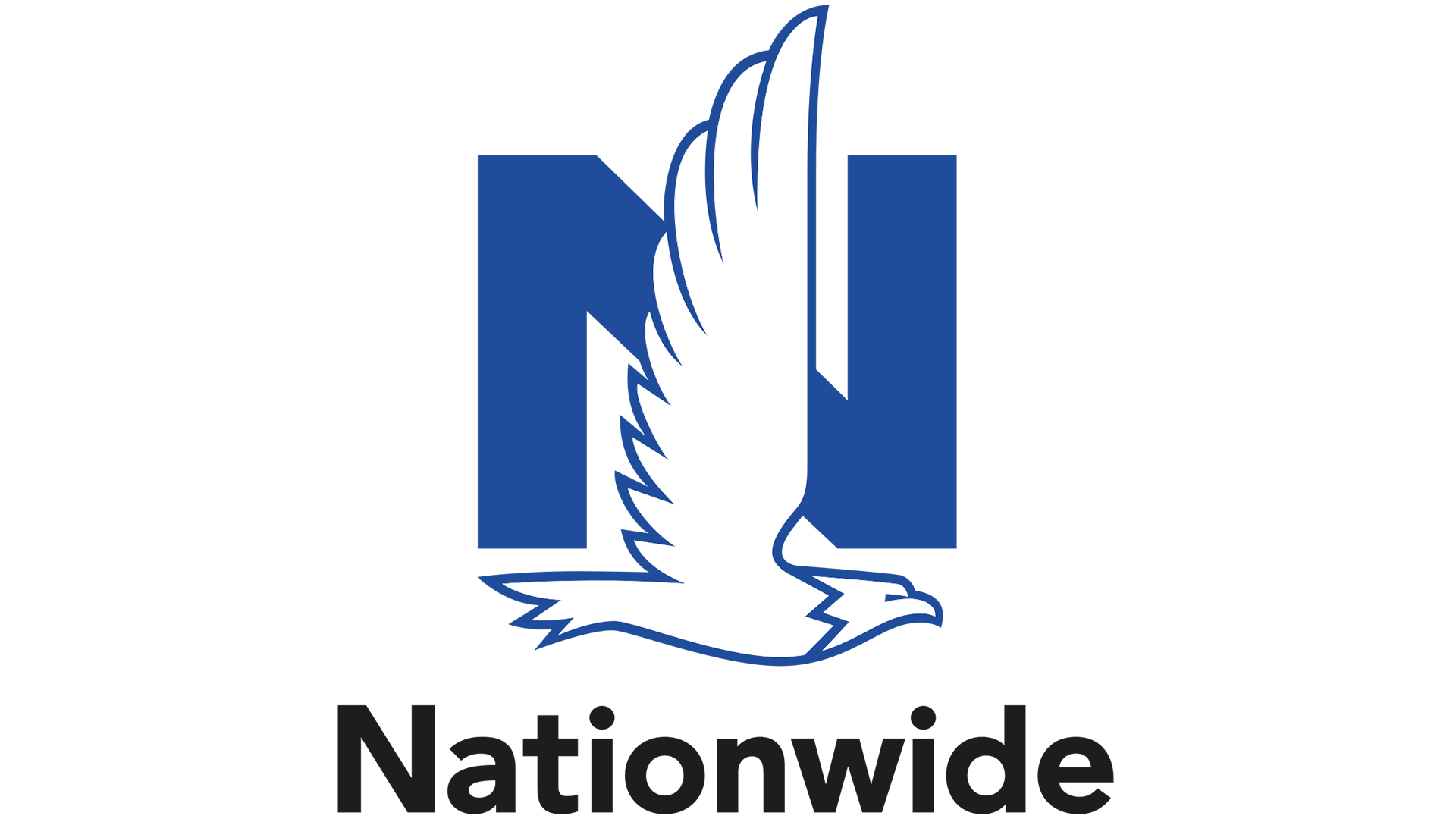 Nationwide Journey
Master of Business Administration
Masters of User Experience Design
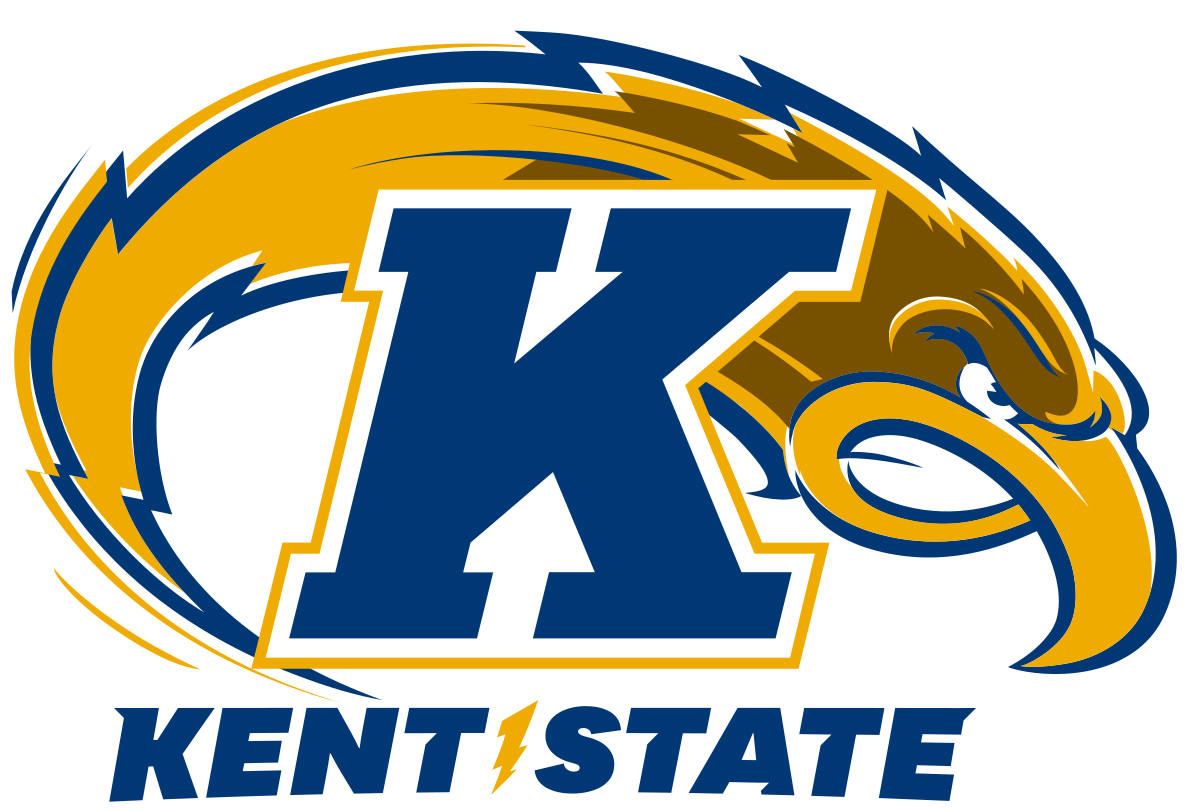 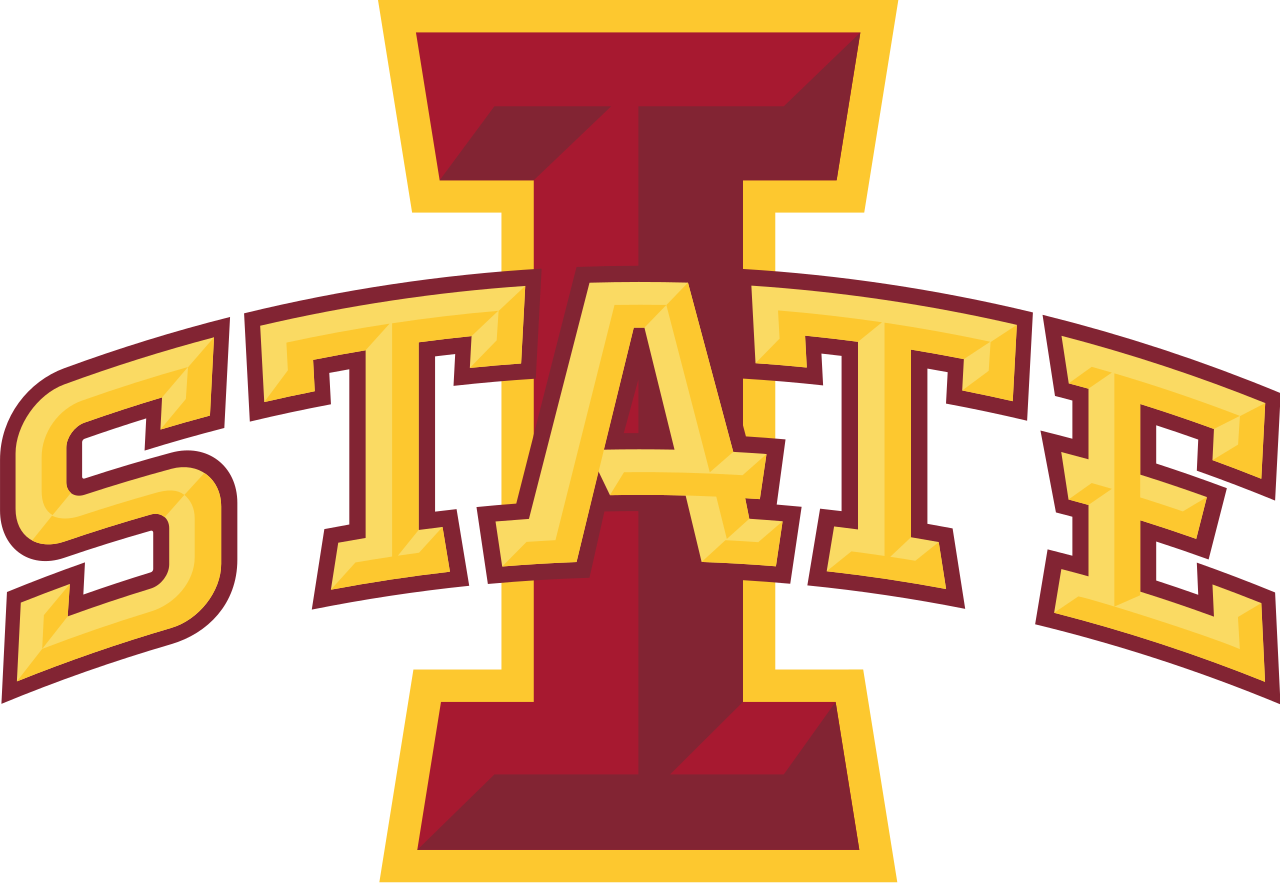 Marketing Operations Management
Direct Mail Programming
Product Development, Management
Call Center Insurance Agent
Regional/National Account Management
2016
2007
2020
2005
2006
2012
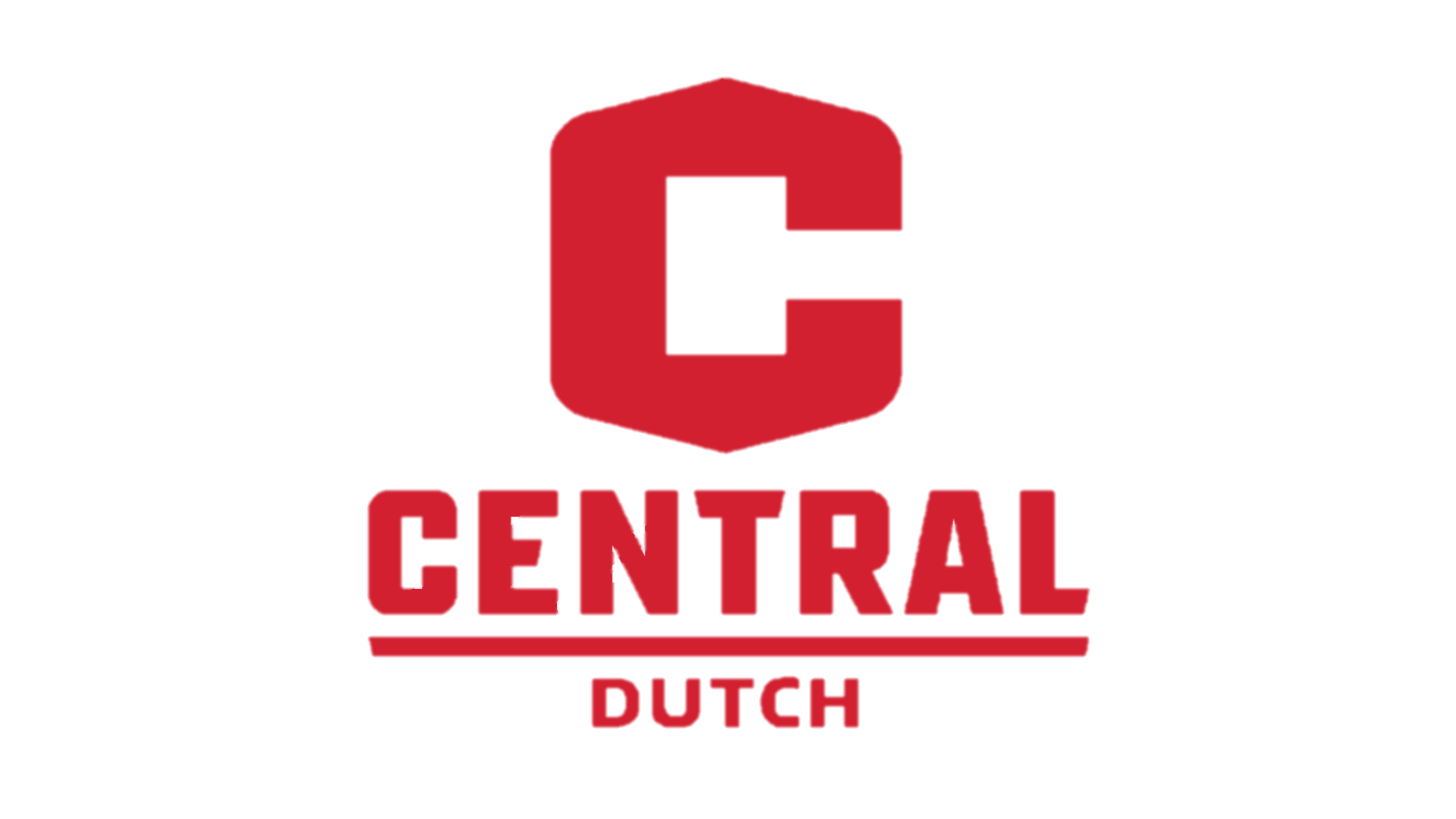 Embrace “the squiggle”.
Bachelors of Business Administration
There are no more linear career paths. Whether you’re in the same company or bouncing around, you won’t go from Jr. Rep to Rep to Sr. Rep to Director anymore.
3
[Speaker Notes: Call Center Agent
Good experience learning the product, sales skills, and VOC experience

Direct Mail Programming
Client management, some marketing operations (files + design)
Lots of analytics on each list and on each campaign comparing test packages

Regional Acct Mgmt
Lots of client management, learning about businesses, consulting on marketing opportunities
Helping to drive marketing plans, drive campaign development, designing pieces
Working with client leadership, traveling a lot, schmoozing at conferences

Marketing Operations
The height of marketing technology rollout
Implementing systems for reaching customers, connecting and analyzing data, and managing marketing processes

Product Development, Management
Standing up websites from scratch, creating educational content, hosting seminars
User research, budget management, prototyping and testing,]
ABOUT ME
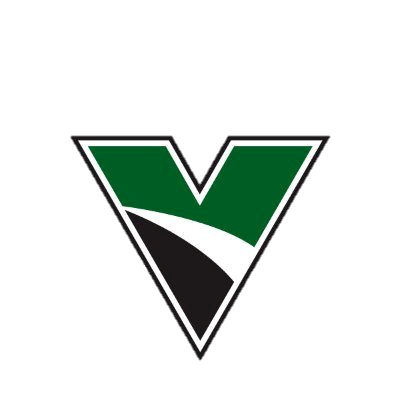 Vermeer
Marketing Platforms
Drive growth through direct-to-consumer platforms.
Sites, emails, search, social, eComm
Technology integrations, development
Drive growth through distribution-to-consumer platforms.
Through-channel for sales/service network
 Act as combination agency/consulting group
Enablement Platforms
Blogs, scripts, user guides, ad copy
SEO optimized, atomic strategy
Surround the customer with content that sells the brand, our products, and our distribution.
Content Marketing
Full-funnel performance measurement
Modeling, tuning, visualization
Prove the impact of all marketing activities for more strategic decision making.
Marketing Analytics
4
[Speaker Notes: Marketing Platforms
.com, blogs, seo, sem, social, ecommerce
Tons of technology connectivity, apis feeding information, site tags tracking activity
Lots of work with developers to implement many of the marketing things we need done

Enablement Platforms
For our dealer network, they also want to market to consumers so we build technology platforms to enable that
More APIs, asset sharing, eCommerce personalization

Content Marketing
Everything that get written about a product that goes out to the public, except manuals
Writing in a style that optimizes SEO and allows for dozens of other content types to be created

Marketing Analytics
Right now lacking, just a set of Google Data Studio reports
Have a job posted for a marketing analyst to help take over some of that work
Aspire to model data for predictions, tune our investments on a whim, and share progress in a more visual manner]
UX
Marketing
The collision of marketing and UX is as imminent as marketing and IT was 20 years ago.
5
[Speaker Notes: But im also here to talk to about about UX and Marketing, and how they are experiencing more and more overlap.]
UX
What is it, really?
Understanding the Principles of How Our Senses and Cognitive Functions Work
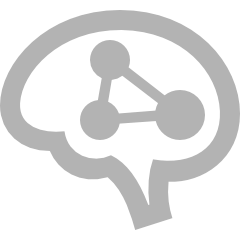 Designing For Those Idiosyncrasies
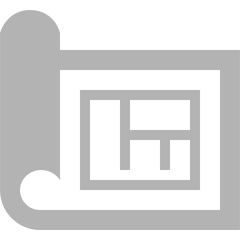 Researching and Testing Scientifically to Optimize for Human Satisfaction
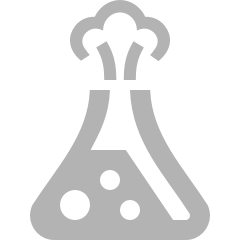 6
[Speaker Notes: What is UX really? 

At its most simple, it’s these three things.]
UX
Senses and cognition
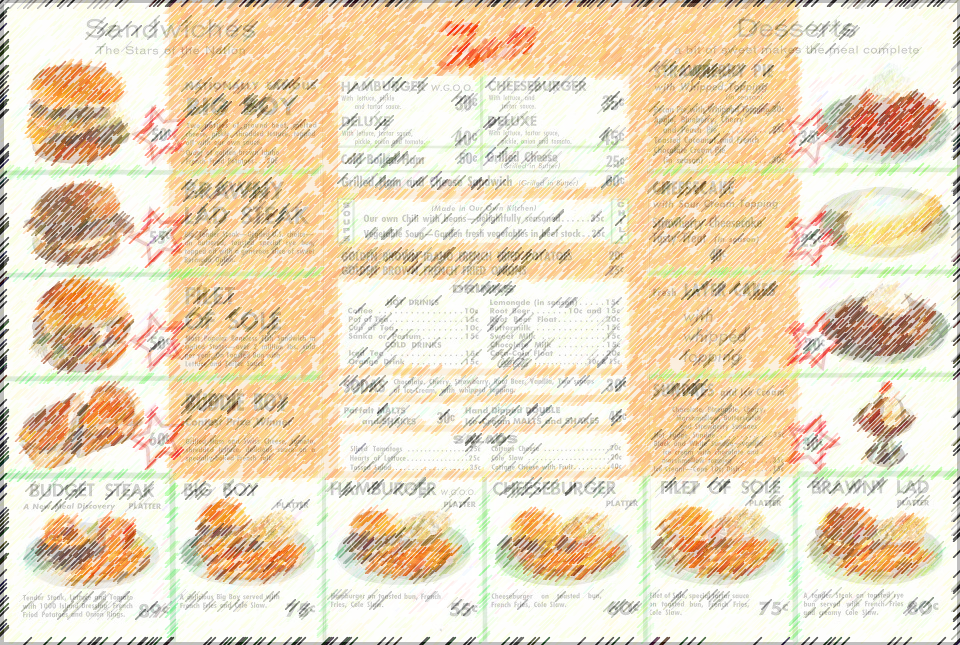 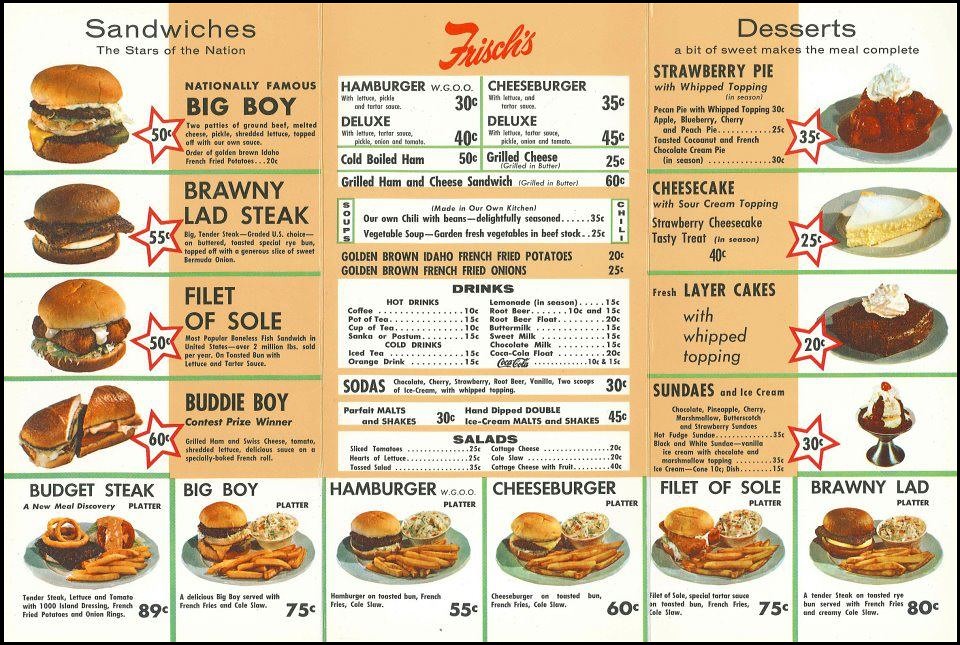 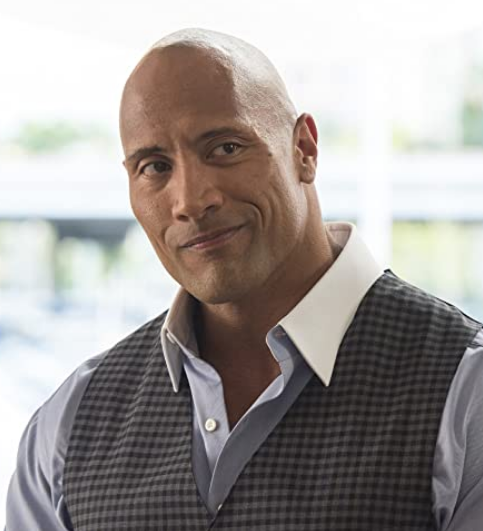 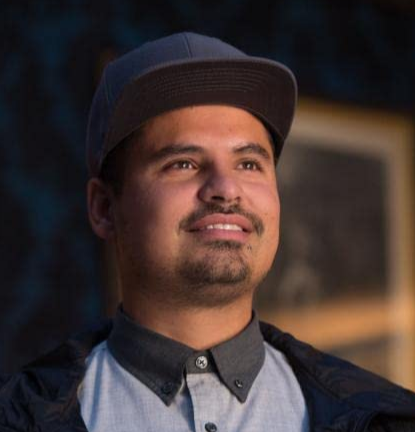 Eyesite, Fovea
A limitation of our eyes to only see a thumbnail size of our world with vivid detail.
Recognition vs Recall
Recognition is immediate awareness, while recall takes time to “dig through our memories to remember”.
7
[Speaker Notes: What kinds of things do you learn when you study UX? Well, things like this. 

On the left is an example of a sensory limitation all humans have with our eyesight. 

Something else you learn is about how our memory works, and we how we design for recognition instead of recall.]
UX
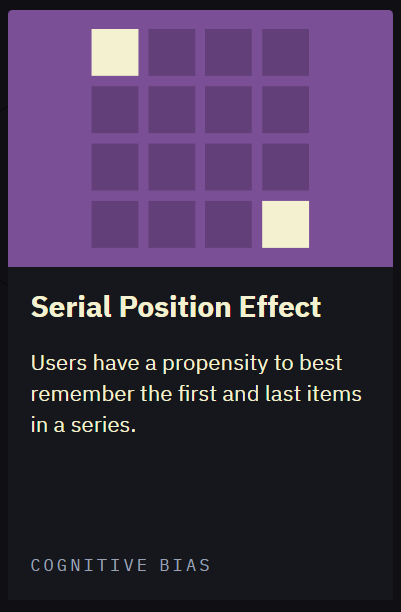 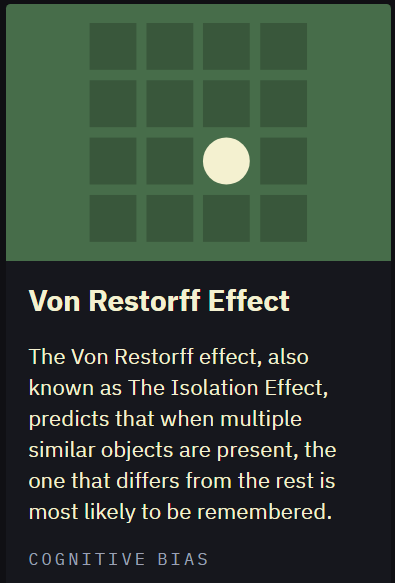 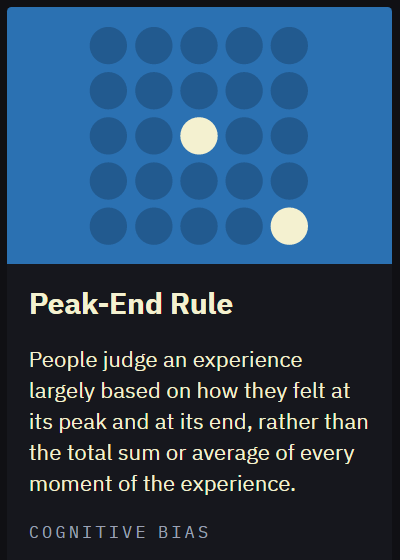 Laws
Cognitive Biases
via https://lawsofux.com/
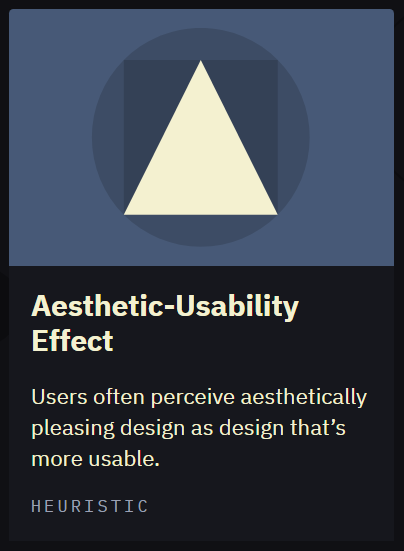 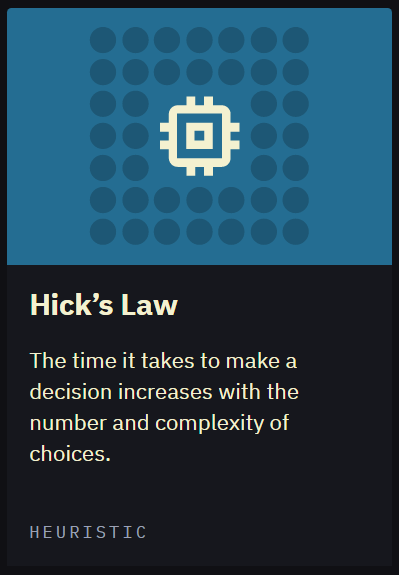 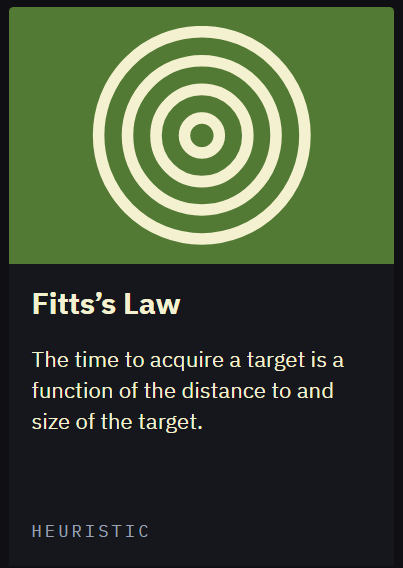 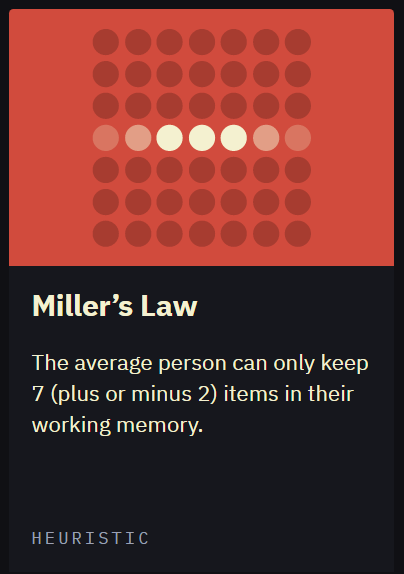 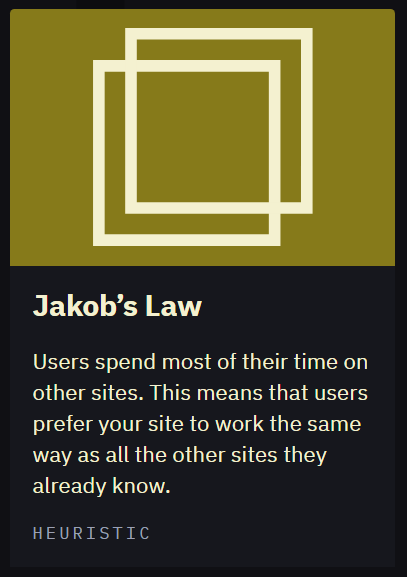 Heuristics
8
[Speaker Notes: You’ll also learn a lot of laws and principles. You can go to lawsofux.com or search ux laws and find more, but each of these have their own implications for ux and mrketing.]
UX
Disciplines
Defines the product, the persona, use cases, user flows, etc.
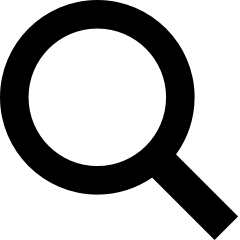 Research
Every UX discipline can be its own career path, and all intersect with marketing.
Info Architecture
User Testing
Determines that the design meets the user’s expectations for findability, usability, speed, and convenience.
Determines what information is made available, where it’s placed, and how it is referenced to the user.
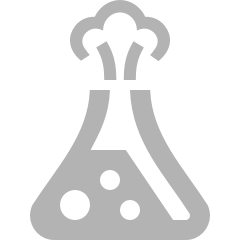 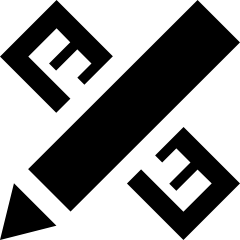 Interface Design
Interaction Design
Developing the visual structure of the design including hierarchies, components, spacing, patterns, etc.
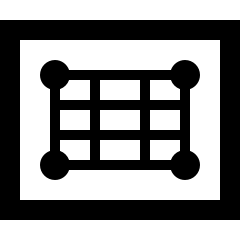 Developing the functionality of interactive components like media, navigation, forms, and other inputs.
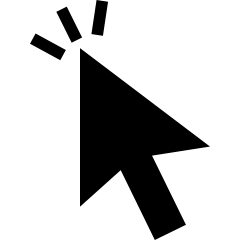 9
[Speaker Notes: UX isn’t just UX though. 

It’s made up of lots of other little disciplines. 

Here’s how it comes to life..]
UX & MARKETING
Working together
UX Research
UX Personas
UX Journeys
Identify consumers wants, needs, and expectations
Identifies product and experience design
Task analysis, affinity diagrams, empathy maps, storyboards
Frames a design problem to solution around
Step by step movements based on incremental mental states and goals
Based on satisfying user needs
Good UX Differentiates a Product
Good UX Adds Value Worth Paying For
Marketing Research
Marketing Personas
Marketing Journeys
Identify consumer prefs, size of market, brand awareness and loyalty
Identifies product prioritization and brand health
Demographics, psychographics, media consumption, consumer goals
Defines marketing goals, segments markets, crafts value proposition
Identification of efficient entry points and underperforming nodes that impact efficiency to purchase
Based on satisfying business needs
https://usabilitygeek.com/ux-should-be-a-priority-for-marketers/
https://www.getresponse.com/blog/marketing-persona-vs-ux-persona
10
[Speaker Notes: And finally, once you understand those areas, you start to get a feel for how marketing and UX can support each other.]
BOOK
Recommendations
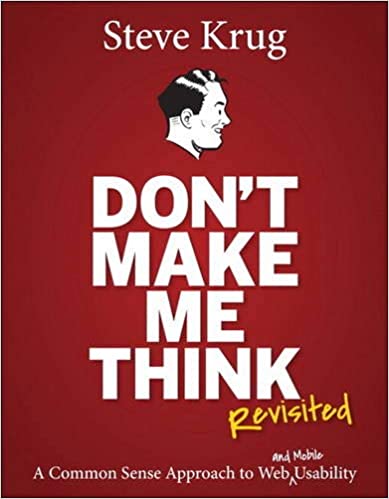 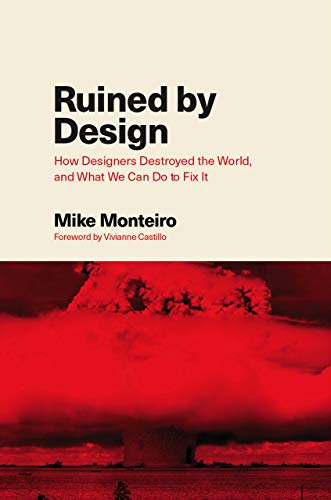 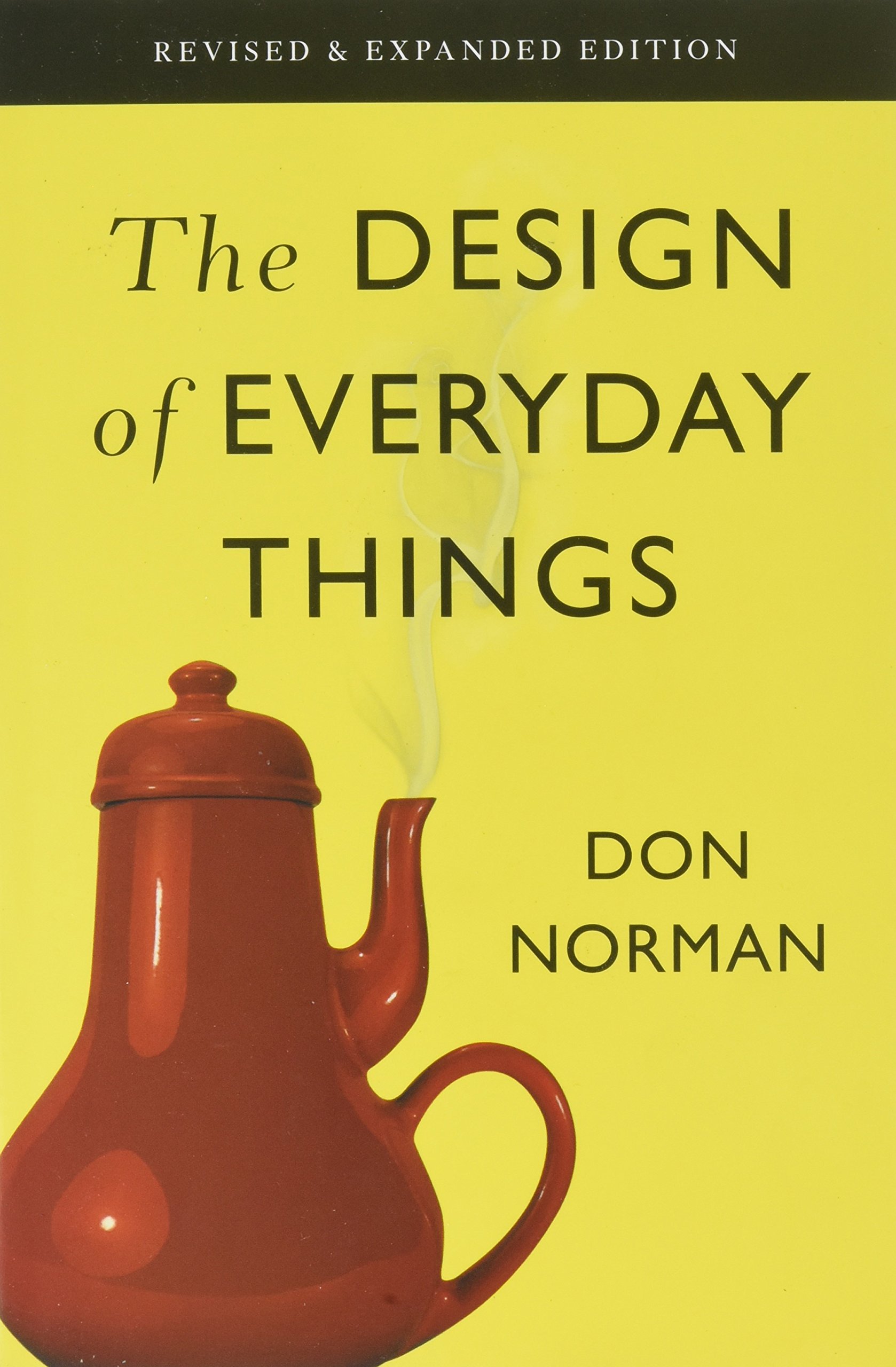 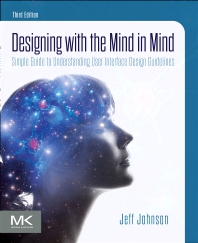 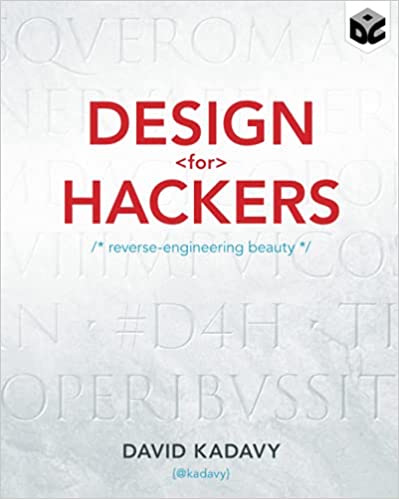 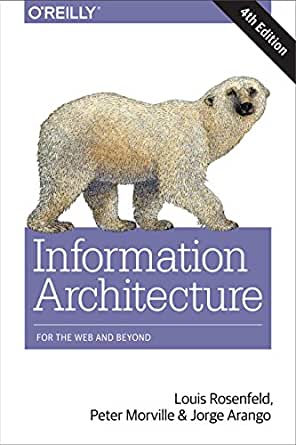 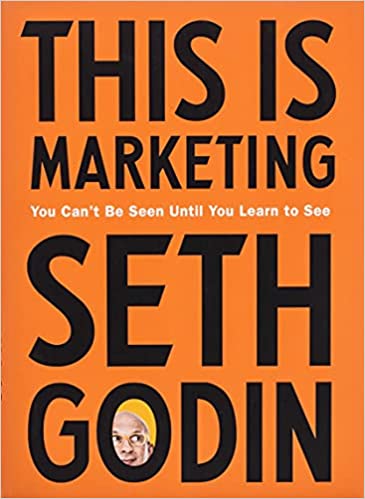 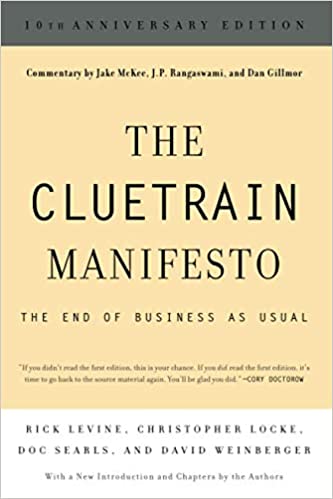 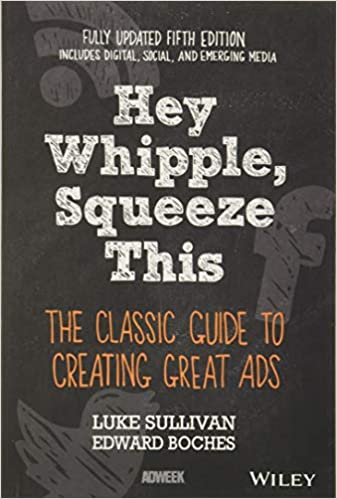 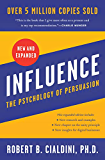 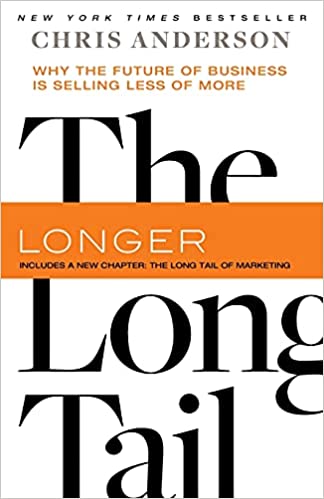 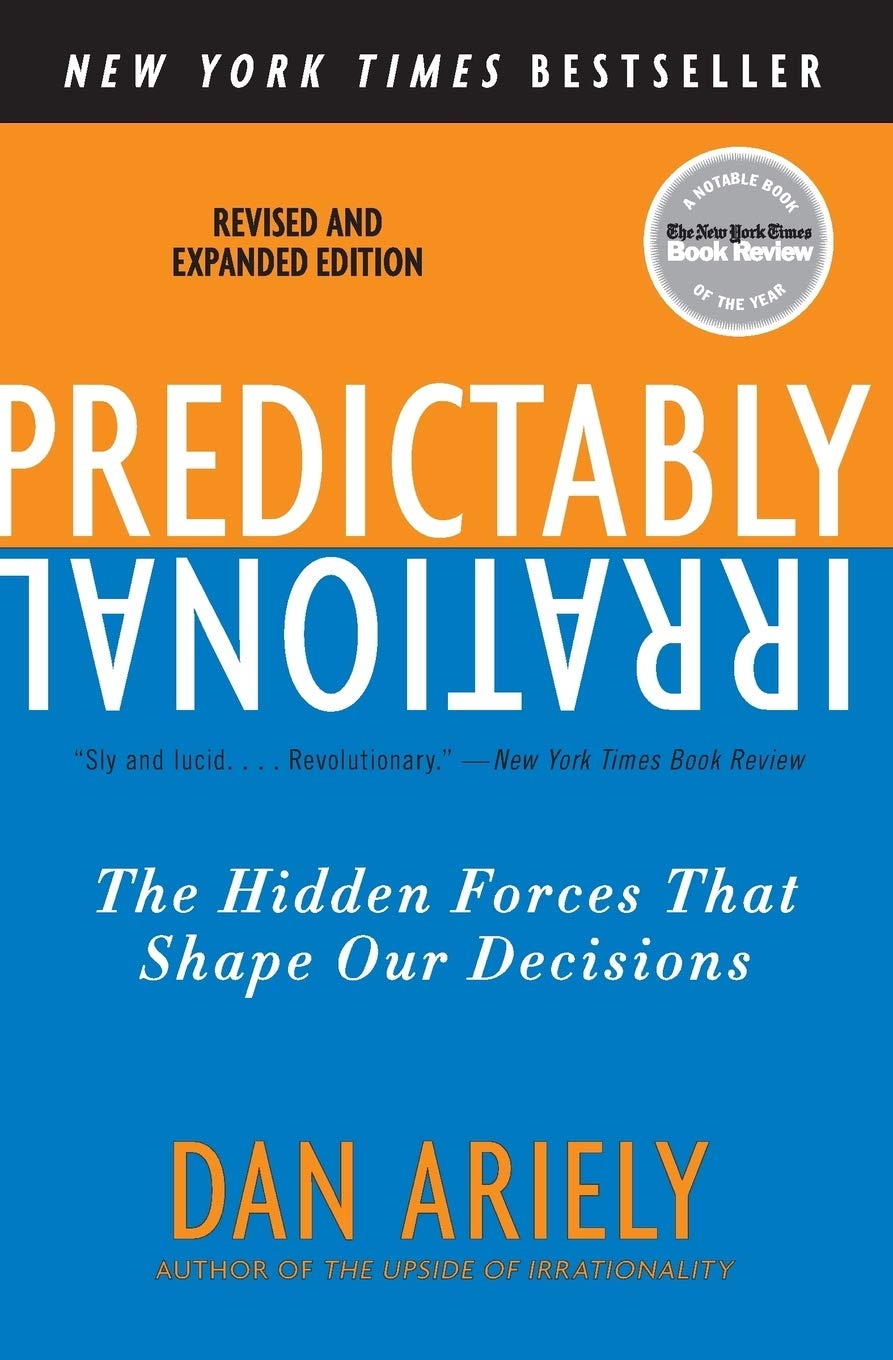 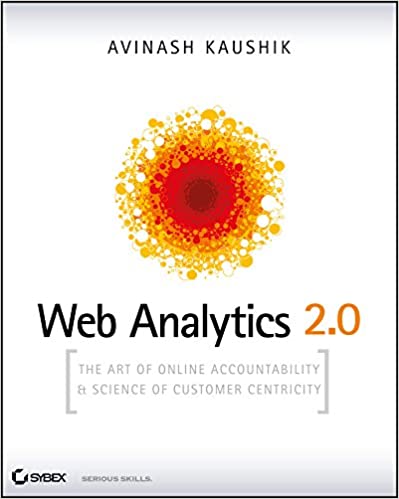 11
[Speaker Notes: Also, I get asked a lot for books I’d recommend, so here are some UX and Marketing books that are my most often recommended.]